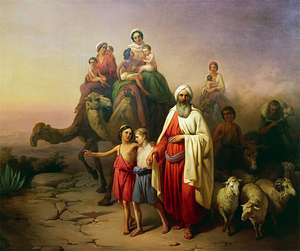 3 CITIES OF ABRAHAM
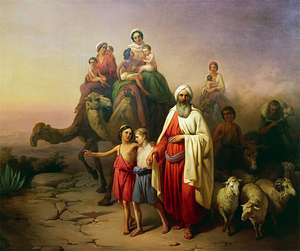 City behind- UR
City beside- SODOM
   	Separated from Sodom
	Served Sodom
	Supplicated for Sodom
City before- HEAVEN